Seeing the Light
Lighting Calculation in Computer Graphics
Birgit Hindman
Lake Washington Technical College
vertices
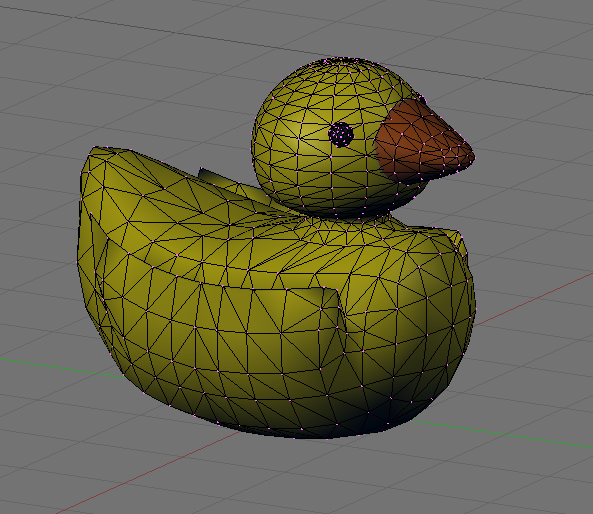 vertices
[0.654243, 0.330678, 0.187963] 
[0.645254, 0.358022, 0.185461] 
[0.646650, 0.374428, 0.185850] 
[0.655751, 0.379897, 0.188383] 
[0.669877, 0.374428, 0.192314] 
[0.686348, 0.358022, 0.196898] 
[0.702484, 0.330678, 0.201389] 
[0.584502, 0.330678, 0.355704] 
[0.576441, 0.358022, 0.350969] 
[0.577693, 0.374428, 0.351704] 
[0.585854, 0.379897, 0.356498] 
[0.598522, 0.374428, 0.363938] 
[0.613292, 0.358022, 0.372613] 
[0.627762, 0.330678, 0.381111] 
[0.475873, 0.330678, 0.497000] 
[0.469258, 0.358022, 0.490385] 
[0.470285, 0.374428, 0.491412] 
[0.476982, 0.379897, 0.498109] 
[0.487377, 0.374428, 0.508505]
[0.499498, 0.358022, 0.520626] 
[0.511373, 0.330678, 0.532500] 
[0.334576, 0.330678, 0.605630] 
[0.329842, 0.358022, 0.597569] 
[0.330577, 0.374428, 0.598820] 
[0.335370, 0.379897, 0.606982] 
[0.342810, 0.374428, 0.619649] 
[0.351485, 0.358022, 0.634419] 
[0.359984, 0.330678, 0.648889] 
[0.166836, 0.330678, 0.675370] 
[0.164334, 0.358022, 0.666381] 
[0.164722, 0.374428, 0.667777] 
[0.167255, 0.379897, 0.676878] 
[0.171187, 0.374428, 0.691004] 
[0.175771, 0.358022, 0.707475] 
[0.180262, 0.330678, 0.723611] 
[-0.021127, 0.330678, 0.700000] 
[-0.021127, 0.358022, 0.690683] 
[-0.021127, 0.374428, 0.692130]
[-0.021127, 0.379897, 0.701563] 
[-0.021127, 0.374428, 0.716204] 
[-0.021127, 0.358022, 0.733276] 
[-0.021127, 0.330678, 0.750000] 
[-0.224715, 0.330678, 0.675370] 
[-0.215631, 0.358022, 0.666381] 
[-0.211606, 0.374428, 0.667777] 
[-0.211463, 0.379897, 0.676878] 
[-0.214020, 0.374428, 0.691004] 
[-0.218098, 0.358022, 0.707475] 
[-0.222516, 0.330678, 0.723611] 
[-0.396831, 0.330678, 0.605630] 
[-0.383671, 0.358022, 0.597569] 
[-0.378758, 0.374428, 0.598820] 
[-0.380125, 0.379897, 0.606982] 
[-0.385806, 0.374428, 0.619649] 
[-0.393832, 0.358022, 0.634419] 
[-0.402238, 0.330678, 0.648889] 
[-0.535002, 0.330678, 0.497000]
Object space
World space
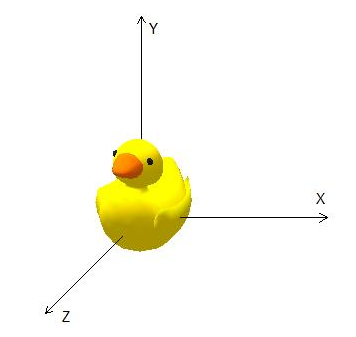 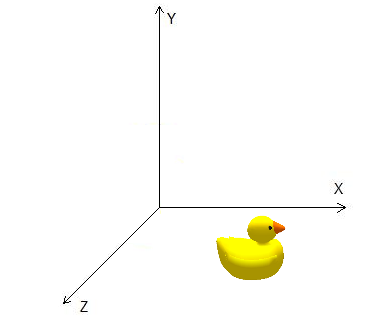 View space
far plane
near plane
camera
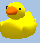 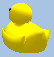 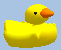 view frustum
Clip space
Screen space
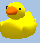 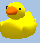 Rasterize
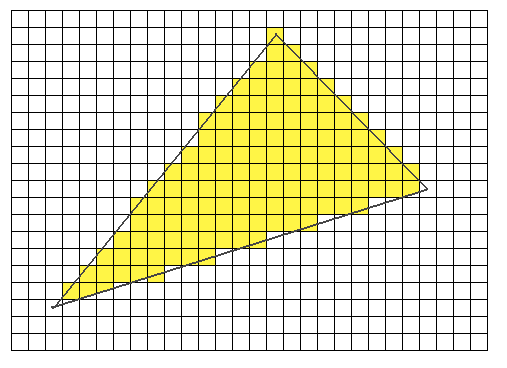 Summary
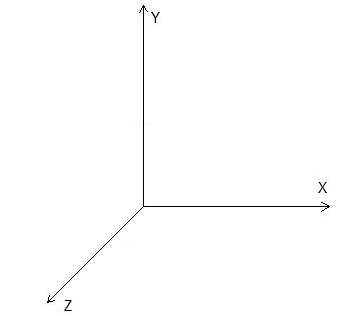 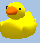 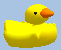 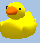 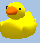 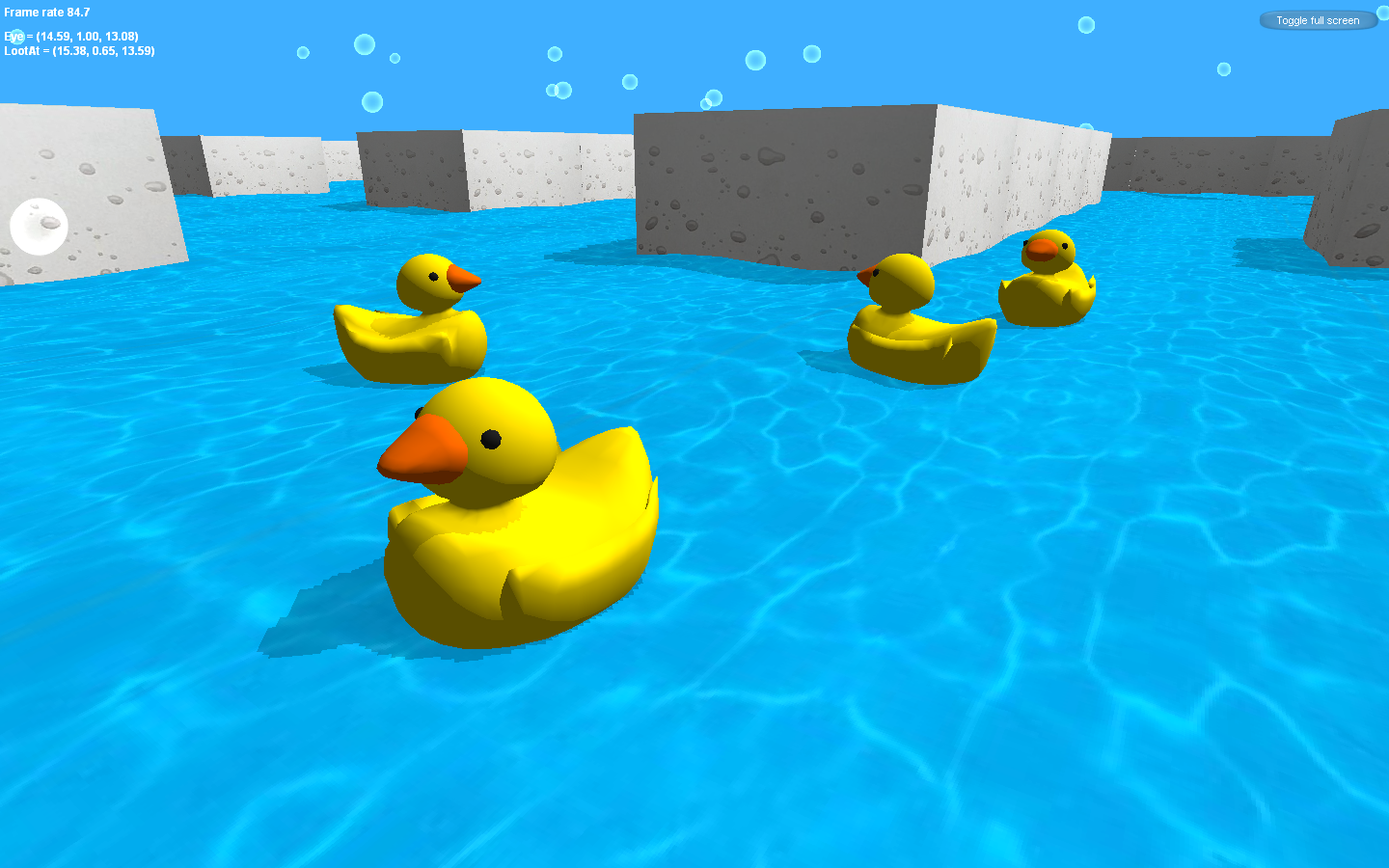 Without Lighting
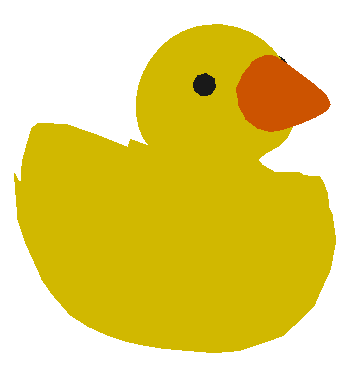 Quack ?
Quack ?!?
What you see depends on…
The material of the object
The lighting
Colors
Color Value = [Cr, Cg, Cb]
0 ≤ Ci ≤ 1
Scaling colors
sC= [sCr, sCg, sCb]
Adding colors
C + D = [Cr + Dr, Cg + Dg, Cb + Db] 
Multiplying colors
CD = [CrDr, CgDg, CbDb]
Duck colors
[0.00, 0.00, 0.00]
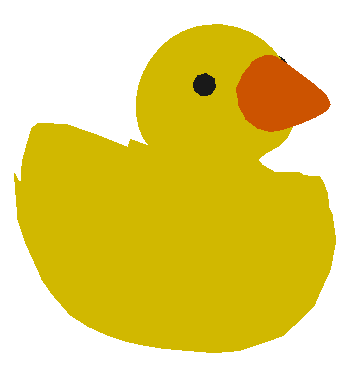 [0.80, 0.33, 0.00]
[0.82, 0.72, 0.00]
Light Sources
Point light
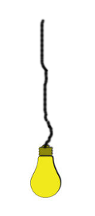 Directional light
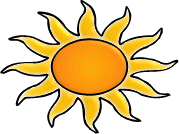 Other…
Spotlight
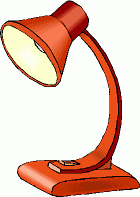 Ambient light
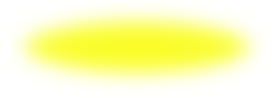 Diffuse Light
Light is scattered in all directions equally
Depends on the material and the light hitting the object
Diffuse Light
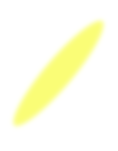 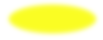 Diffuse Light
Reflected light = DK max((cosθ), 0) = DK max((N ∙ L ), 0)
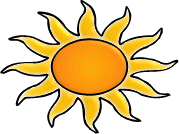 N = Surface normal
|| N|| = 1
L = Light vector
|| L || = 1
K = Light color
θ
D = diffuse color of material
Diffuse light examples
Reflected light = DK max((cosθ), 0) = DK max((N ∙ L ), 0)
D = [0.82, 0.72, 0.00]
D = [0.82, 0.72, 0.00]
K = [1.00, 1.00, 1.00]
K = [1.00, 1.00, 1.00]
N = [0.00, 1.00, 0.00]
N = [0.00, 1.00, 0.00]
L = [0.87, 0.50, 0.00]
L = [0.50, 0.87, 0.00]
R = [0.41, 0.36, 0.00]
R = [0.71, 0.63, 0.00]
30˚
L
N
N
L
60˚
Diffuse Light
DK max((N ∙ L ), 0)
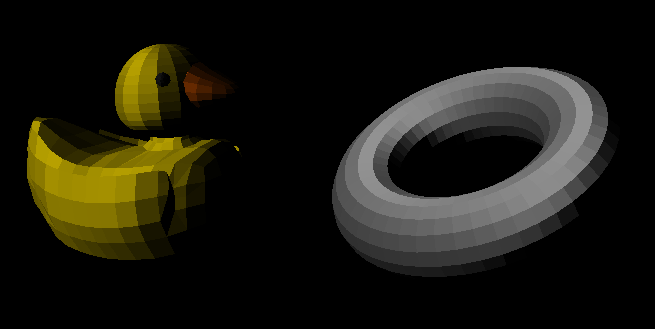 Vertex normals
Barycentric coordinates
v3
p = λ1v1 + λ2v2 + λ3v3 

λ1+ λ2+ λ3 = 1

λi = Ai / A
A2
A1
p
A3
v1
area = A
v2
Barycentric coordinates
v3
A2
A1
p
A3
v1
area = A
v2
Barycentric coordinates
If p is inside the triangle:
v3
A2
A1
p
A3
v1
area = A
v2
Shading
Pr = λ1Ar + λ2Br + λ3Cr 
Pg = λ1Ag + λ2Bg + λ3Cg 
Pb = λ1Ab + λ2Bb + λ3Cb
C
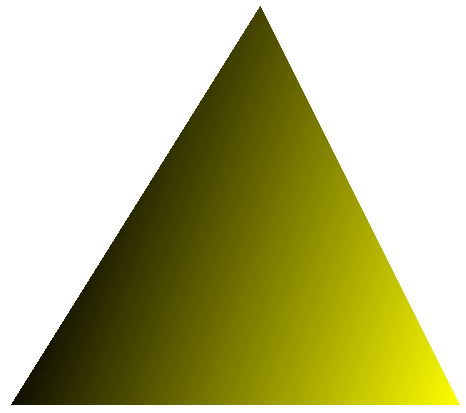 P
B
A
Diffuse Light (Gouraud shading)
DK max((N ∙ L ), 0)
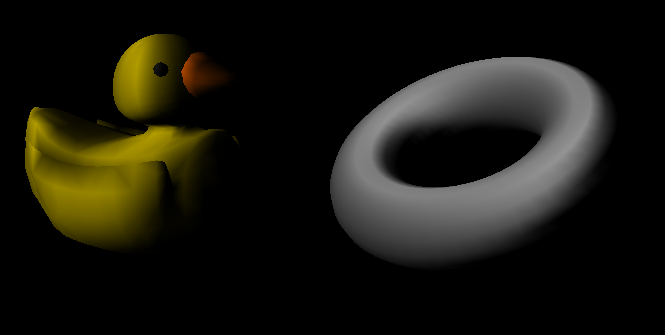 Ambient Light
Reflects equally off all surfaces
Reflected light = BA
B = ambient color of the material
A = ambient light color
Ambient + Diffuse Light
AB + DK max((N ∙ L ), 0)
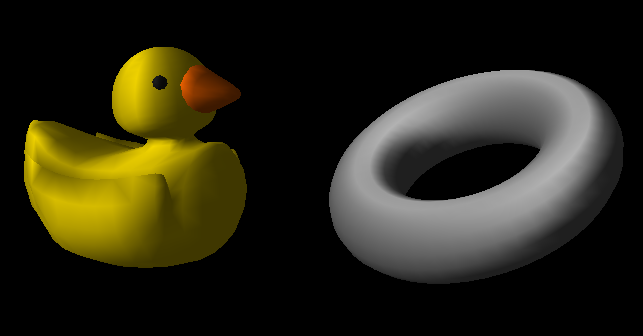 Specular Light
Highlight
Depends on
The direction of the light 
The direction of the viewer
The color of the light
The material of the object
Specular Light
R = -L+2(N∙L)N
SK (max((V∙R), 0))n

0
if N∙L > 0

if N∙L ≤ 0
Reflected light =
n = specular power
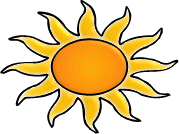 N = Surface normal
|| N|| = 1
L = Light vector
|| L || = 1
K = Light color
R = Reflection
V = View
θ
θ
S = specular color of material
Ambient + Diffuse + Specular Light
SK (max((V∙R), 0))n

0
if N∙L > 0

if N∙L ≤ 0
AB + DK max((N ∙ L ), 0) +
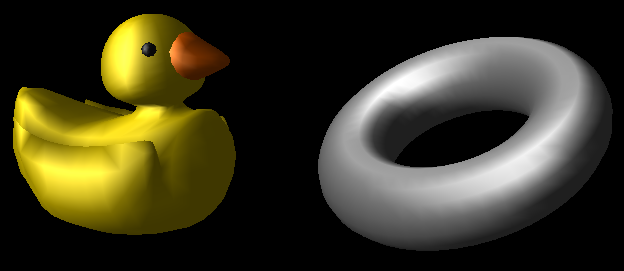 Phong shading
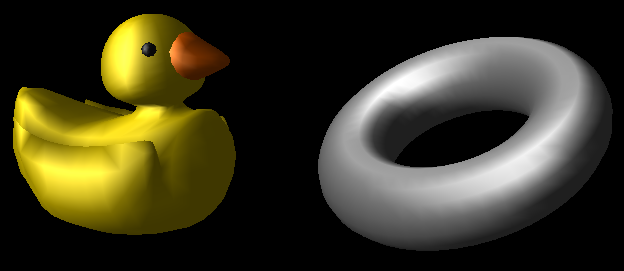 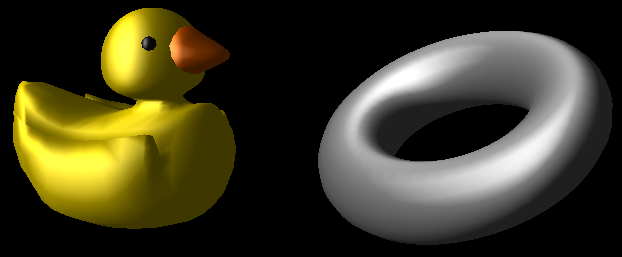 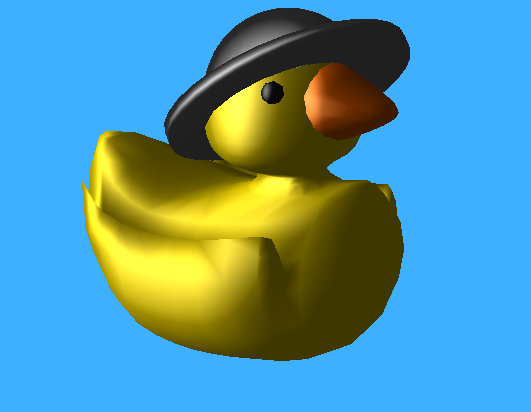